Animales del Zoológico
Virginia Libertad Reyna Hidalgo
Diana Sofia Gutierres Zapata
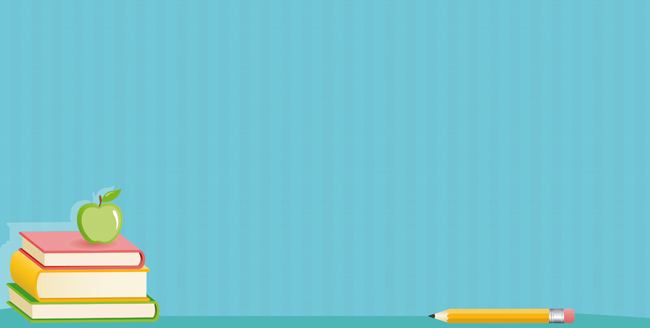 Diseño: tiene letras en buen tamaño, colores llamativos para los niños y adultos
Dispositivo donde se puede usar: computadora (laptop o en escritorio), celulares (Android, iPhone) tablets y iPad..
Requerimientos técnicos: tener un aparato tecnológico e internet.(anuncios)
Nivel de instalación: es una página gratuita, solo necesita  el internet , en caso de un  celular, se pueden utilizar datos .(saldo)
Costo: es gratuito
Nivel de uso (fácil para el público a quien va dirigido):  va dirigido a los niños, a partir de tercero de preescolar  y público en general